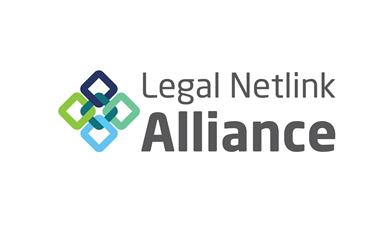 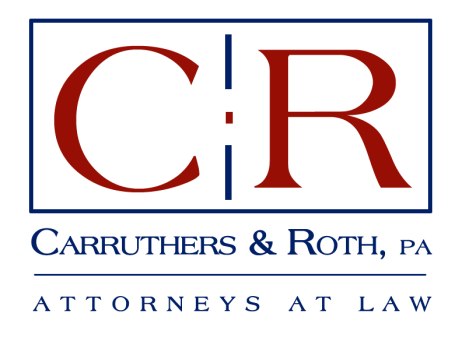 Legal Netlink Alliance Fall MeetingSeptember 18-21, 2024 Greensboro, North Carolina
1
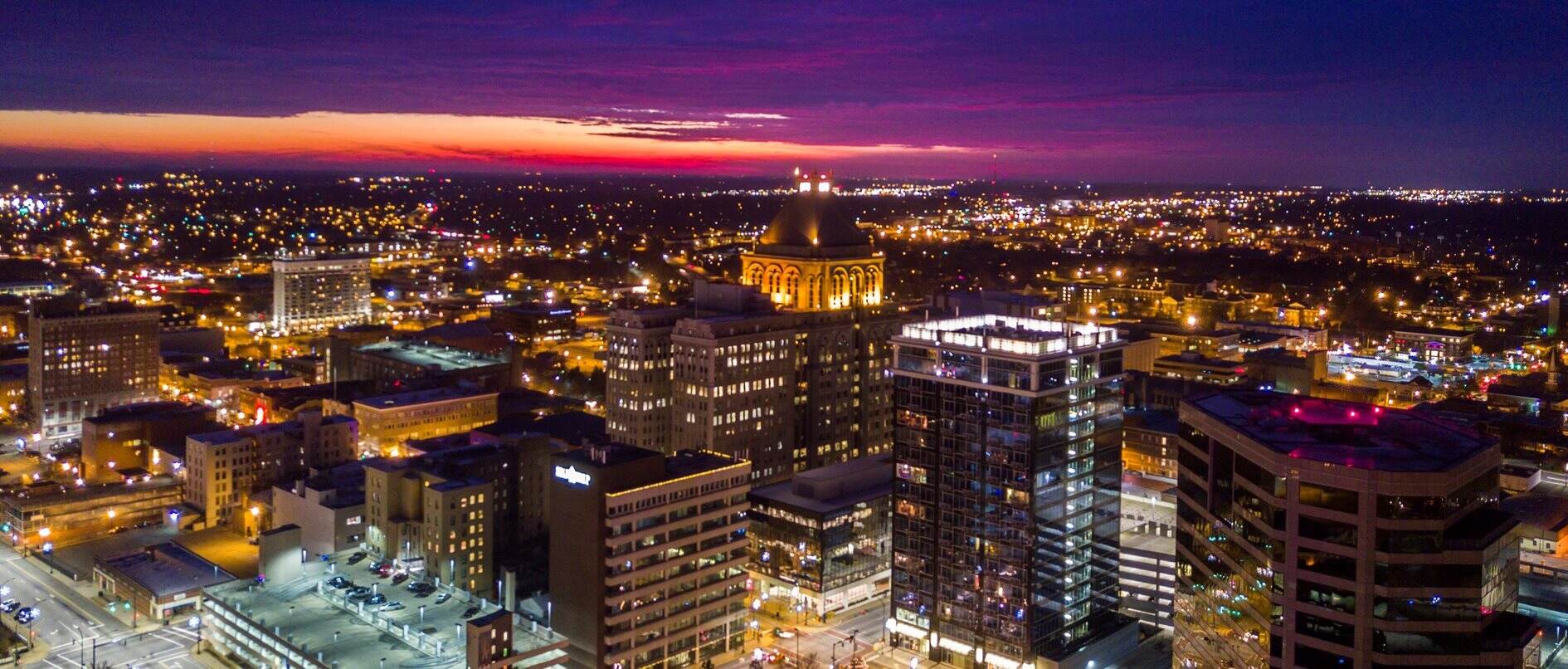 Greensboro, North Carolina
2
Host Hotel: Marriott Greensboro Downtown
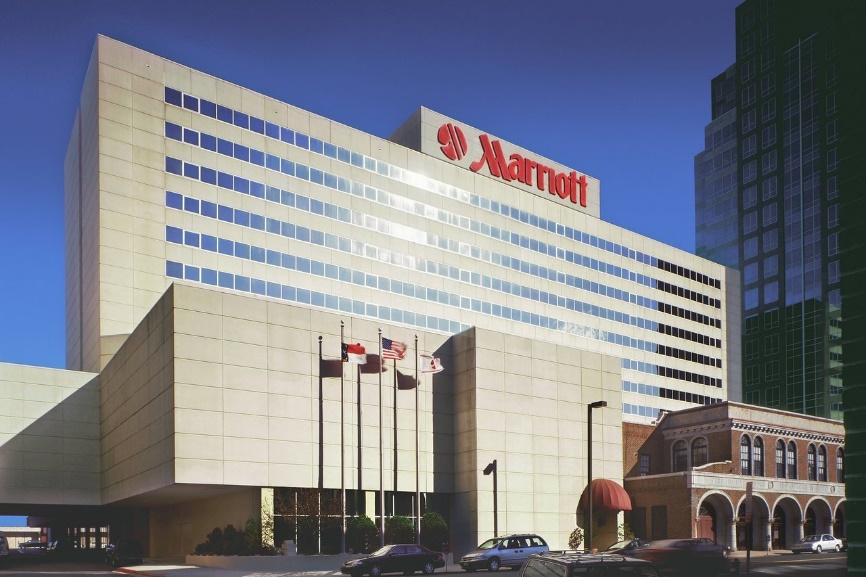 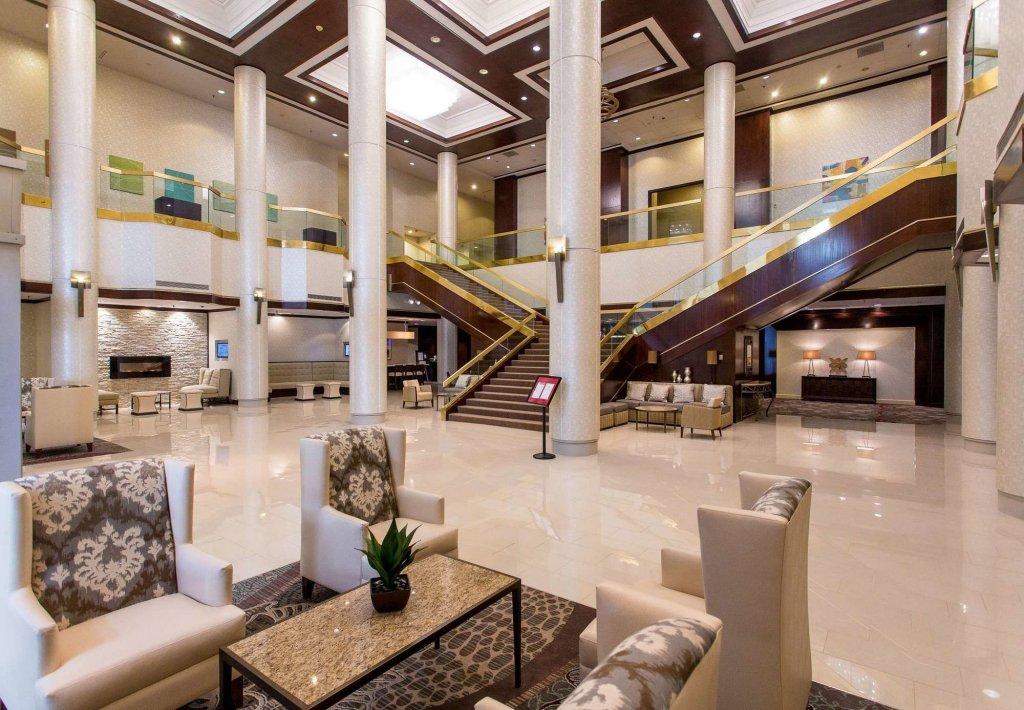 3
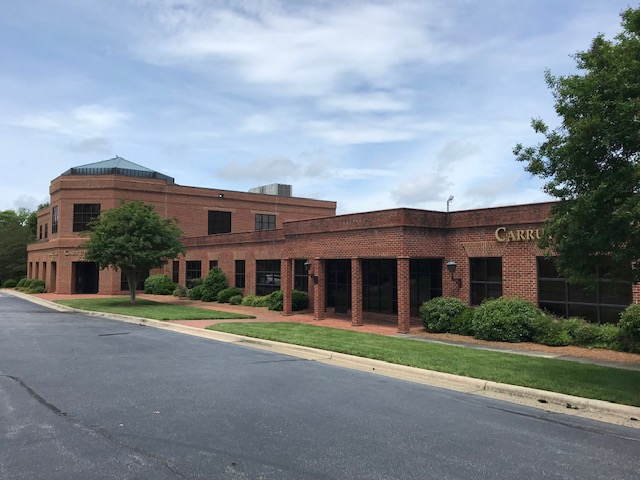 Evening Welcome Reception – Wednesday, Sept. 18 Lunch/Opening Session - Thursday, Sept. 19Carruthers & Roth, P.A.
4
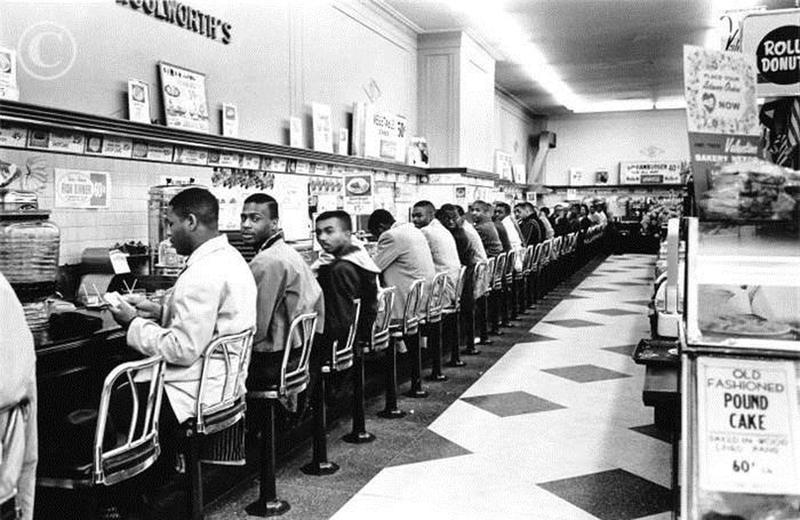 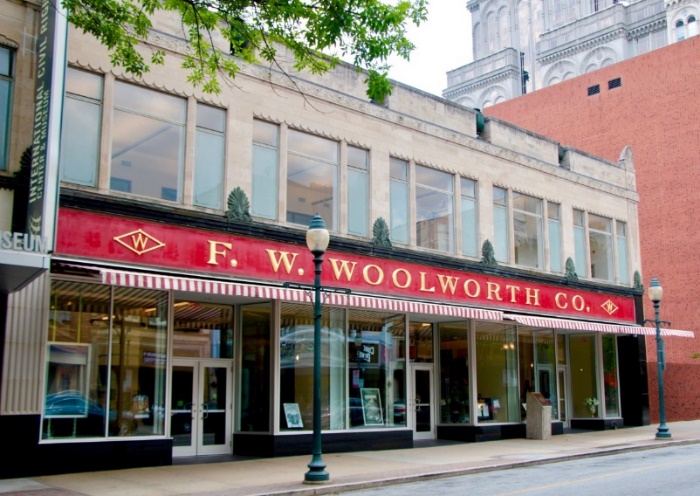 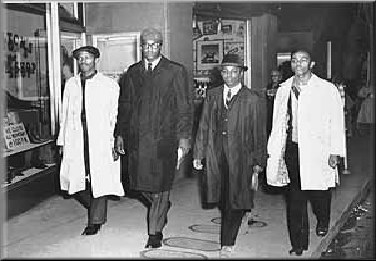 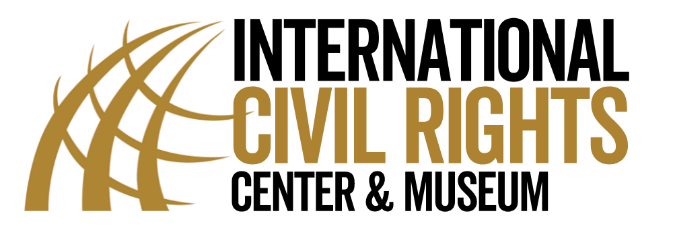 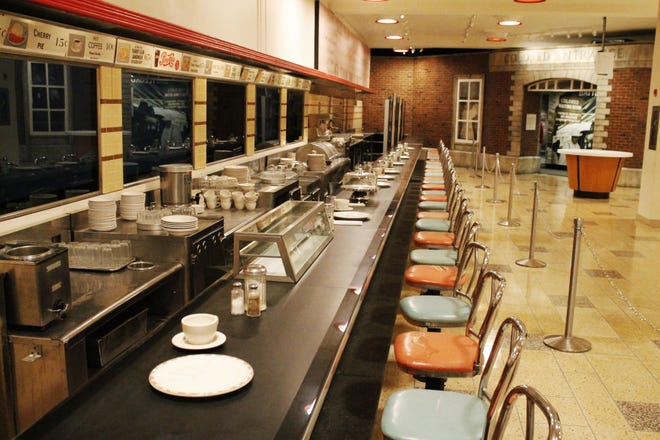 5
The Business Program
6
Dinners
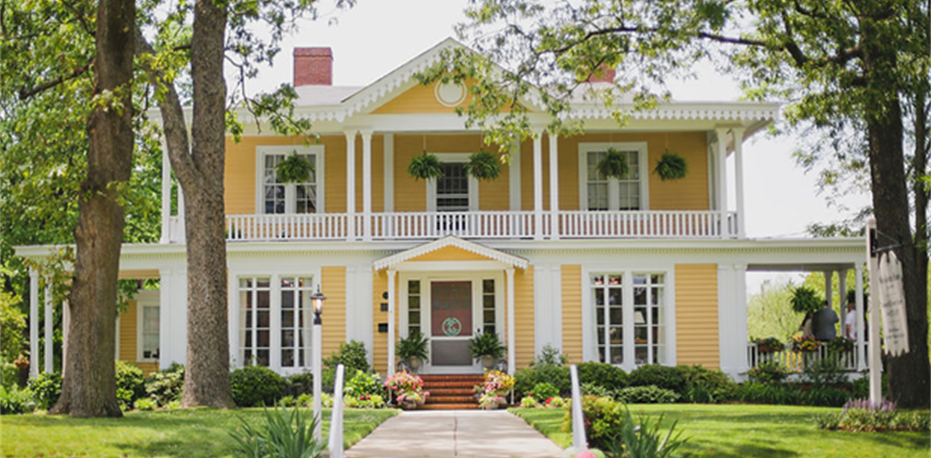 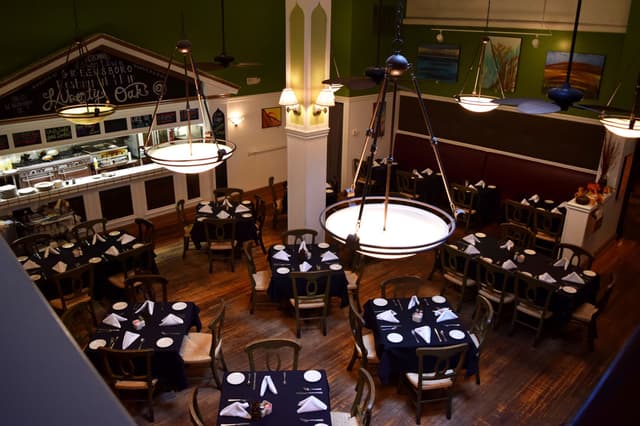 7
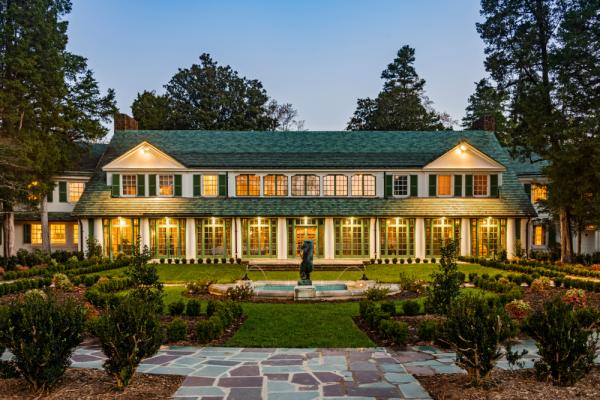 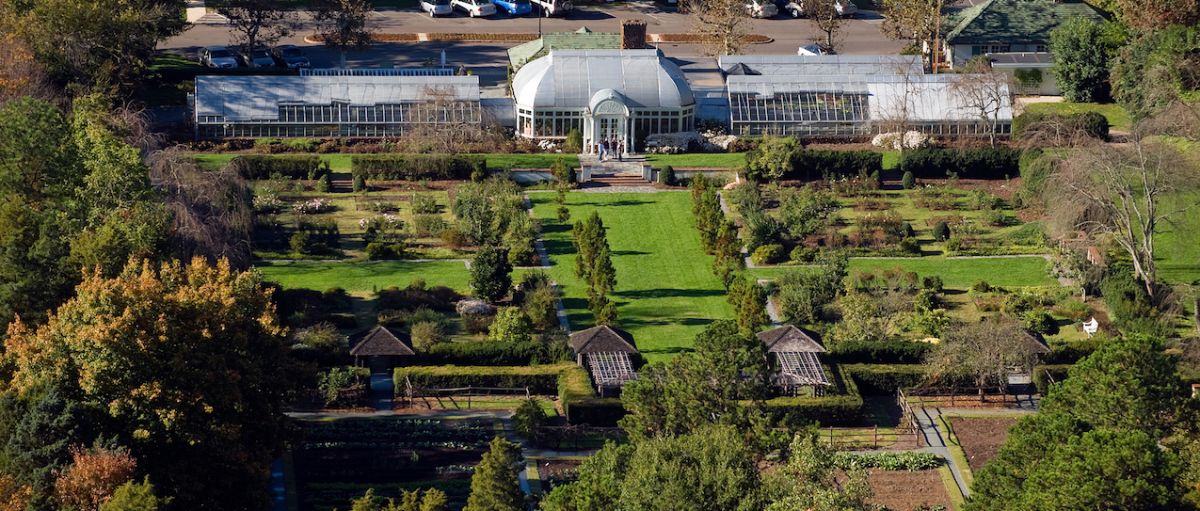 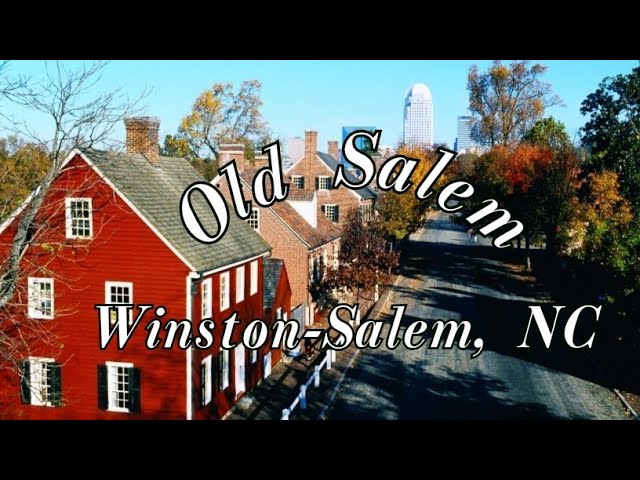 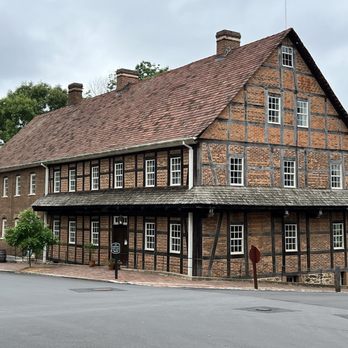 8
Area Attractions
9
Within the Triad (Greensboro, Winston-Salem, and High Point):
International Civil Rights Center & Museum (birthplace of the Sit In Movement)
Guilford National Military Park (Revolutionary War battlefield and museum)
Greensboro Science Center (accredited zoo)
Tanger Performing Arts Center (Mamma Mia!)
Weatherspoon Art Museum
Old Salem (historic community originally settled as a Moravian community in 1766)
Reynolda House Museum of American Art, Gardens, and Village
High Point Furniture Showrooms
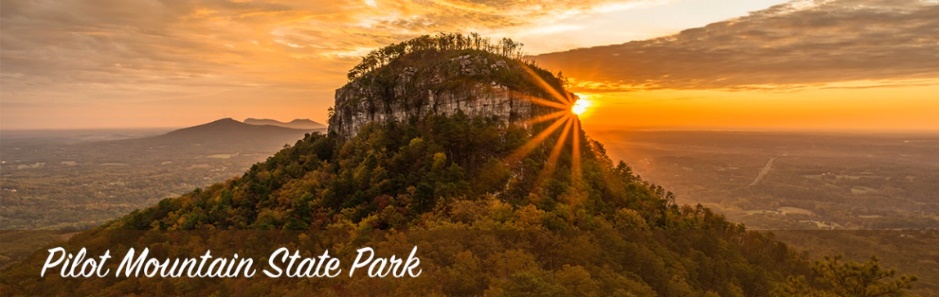 10
Within an hour of Greensboro:
Renowned Universities:
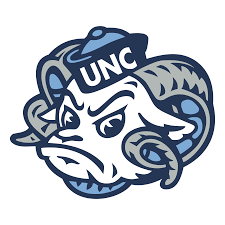 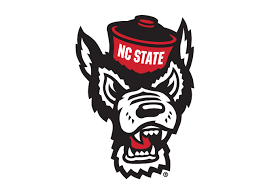 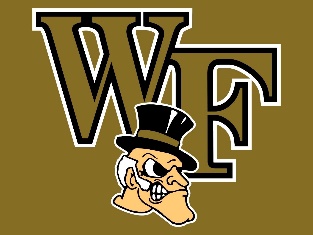 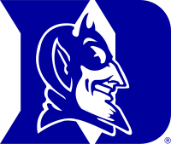 UNC Chapel Hill		Duke University	         Wake Forest University	    NC State University
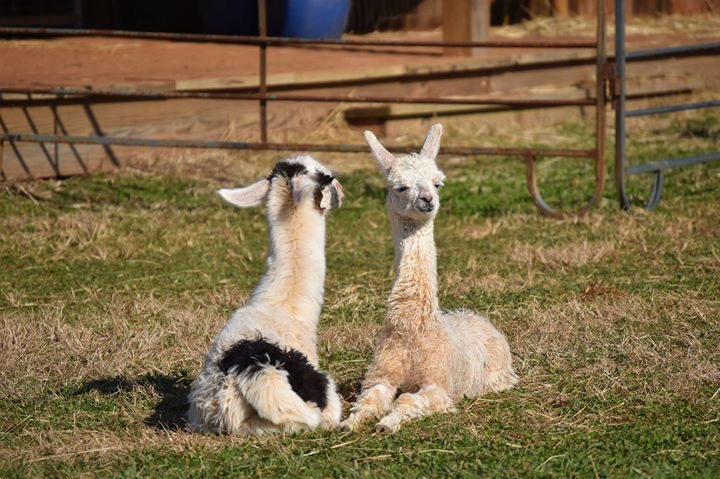 Seagrove (handmade pottery capital of the United States)
North Carolina Zoo
Great state parks
Craft Breweries, Wineries, and Distilleries
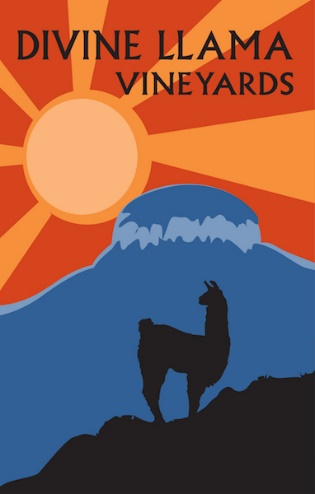 11
Within 90 minutes of Greenbsoro
Pinehurst Golf Resort (home of the 2024 U.S. Open)
Charlotte and its attractions 
Raleigh and its attractions
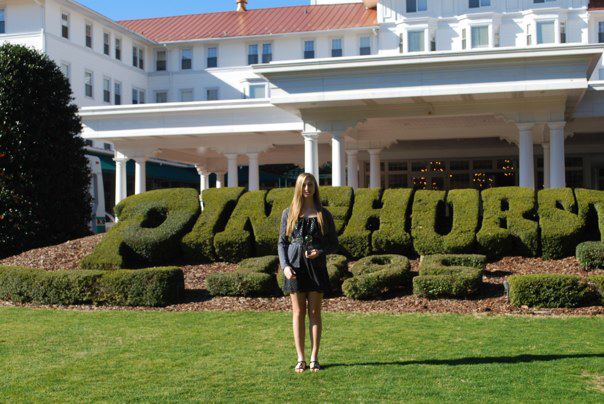 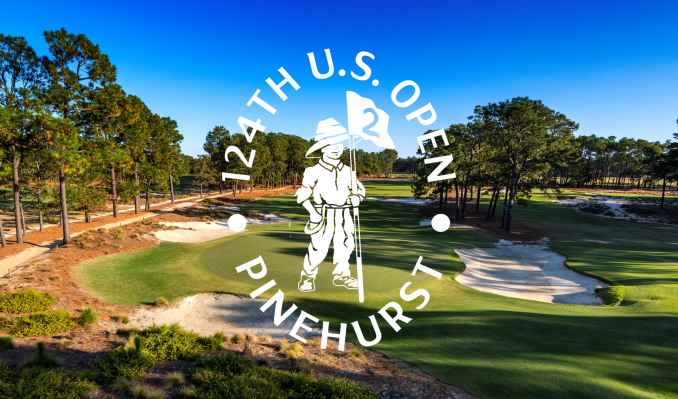 12
Within Two Hours of Greensboro:
Blue Ridge Parkway				
Boone, NC
Blowing Rock
More Craft Breweries and Wineries

Within Three Hours of Greensboro:
Asheville (Biltmore Estate, Grove Park Inn, great restaurants, breweries, hiking, scenery, and more)
Grandfather Mountain
North Carolina Beaches
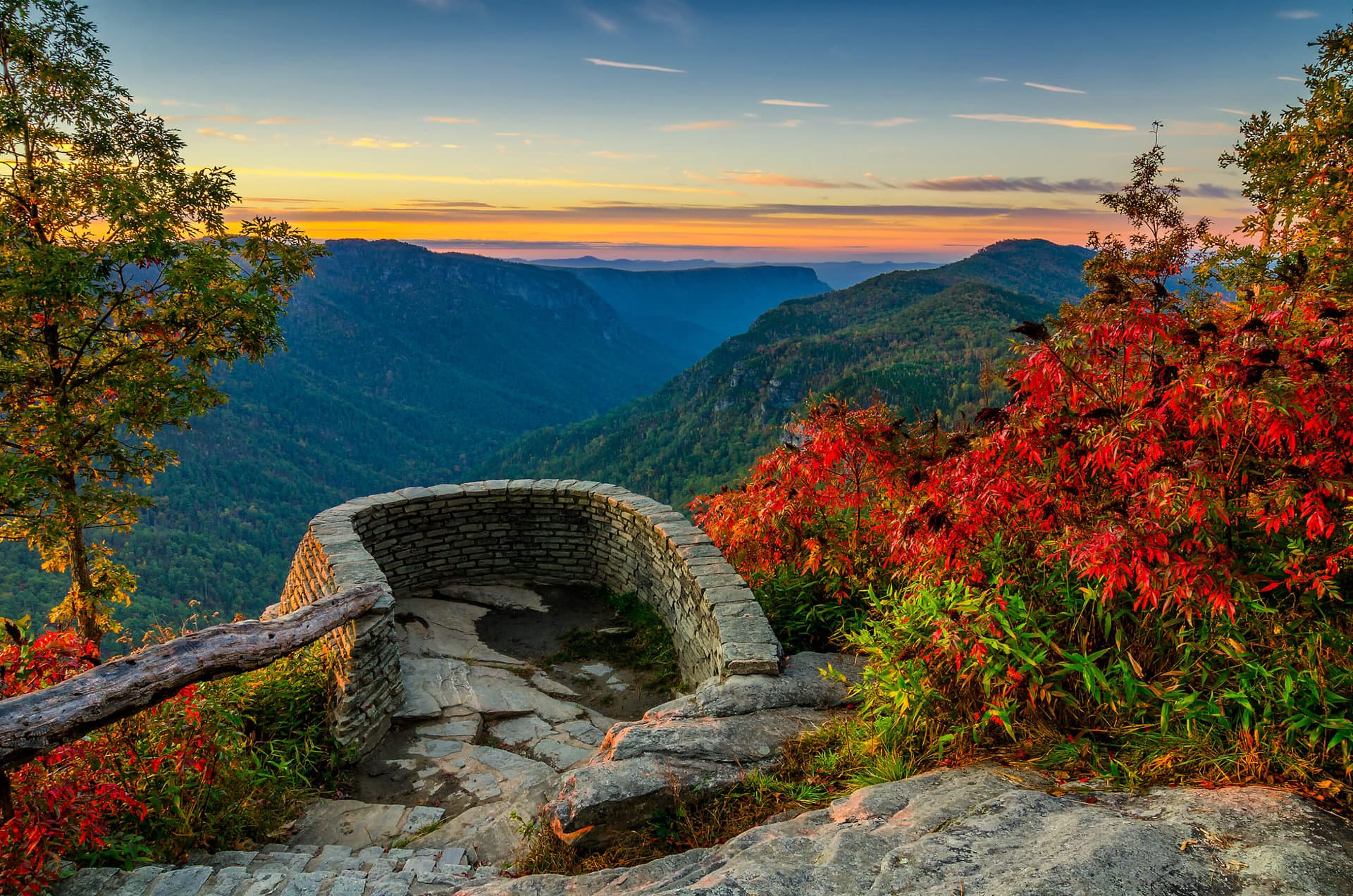 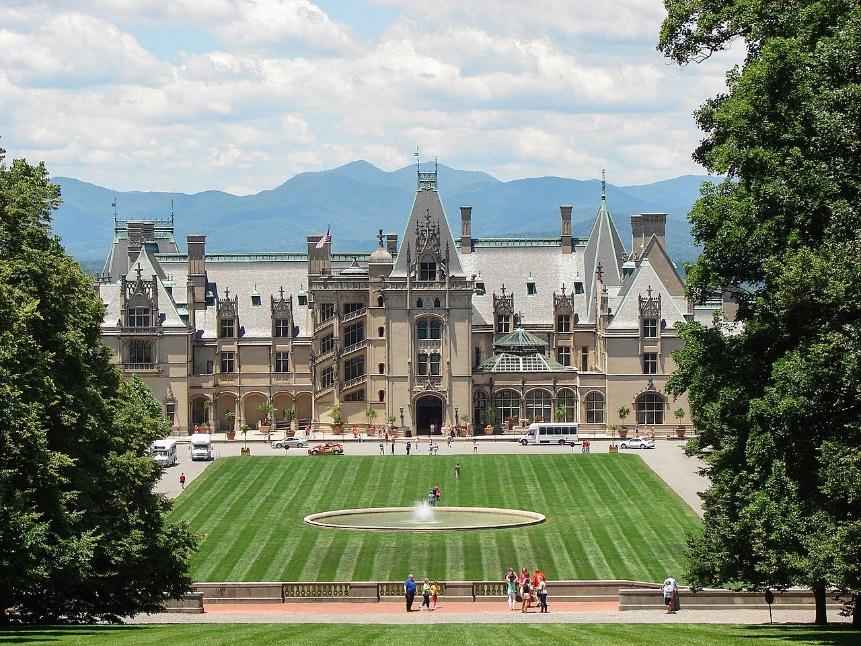 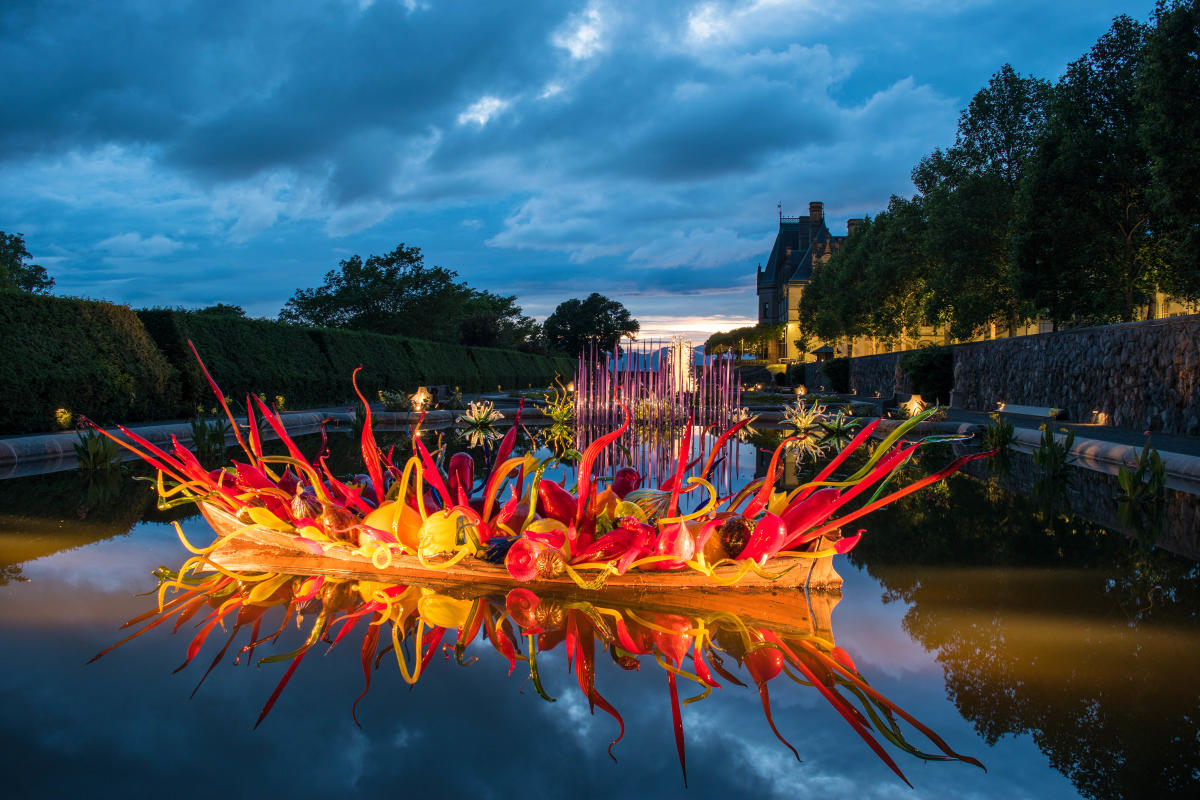 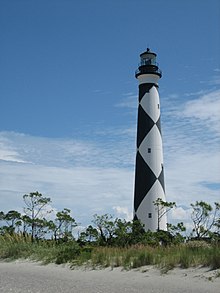 13
Questions?Contact Mike Allenmja@crlaw.com336-478-1190See You in September!
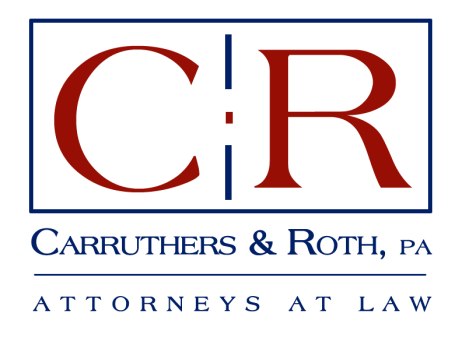